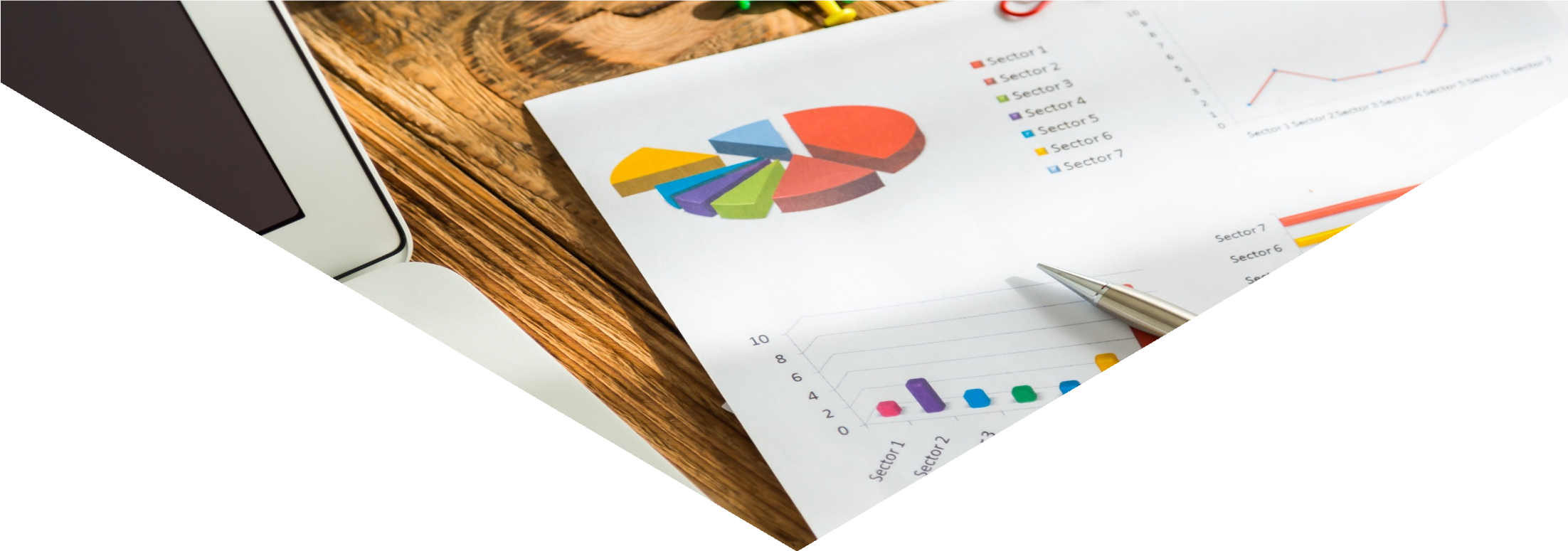 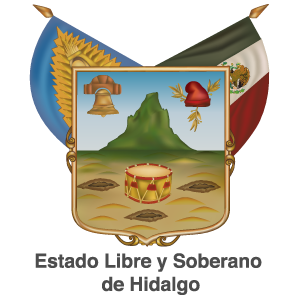 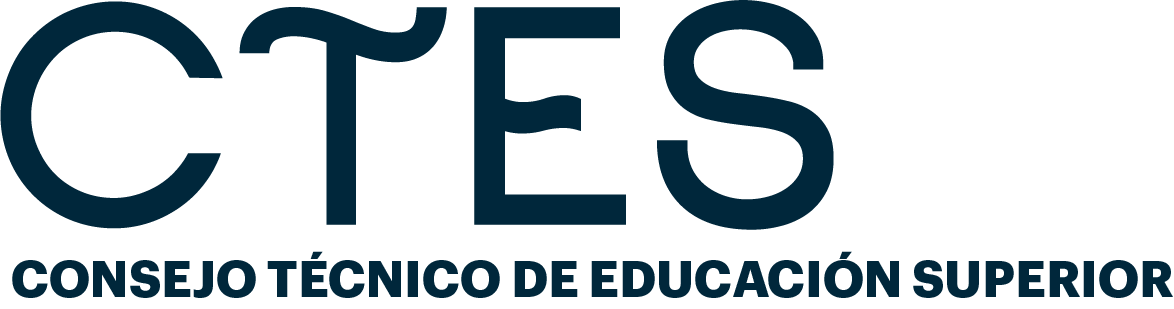 Eje de Mejora de los Aprendizajes
Junio 2022
Diagnostico y planeación
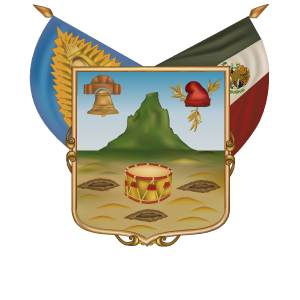 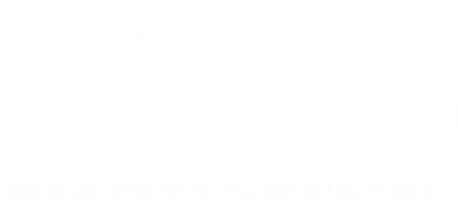 Consejo Técnico de la Educación Superior
Eje de Mejora de los Aprendizajes
Eje de Mejora de los Aprendizajes
Indicadores
Promedio de aprovechamiento académico por período escolar

Porcentaje de reprobación por período escolar
ACTIVIDADES RELEVANTES
Apoyo Psicopedagógico
Estudiantes atendidos en 
psicopedagogía:  
Mayo Agosto 2022: 51
[Speaker Notes: Actividades: Aplicación de estrategias de aprendizaje, Desarrollo del Programa de Valores, Seguimiento a los Datos Estadísticos de casos COVID y al Plan de Vacunación, P E. Mecánica Ceremonia Cívica (8-Feb-2021), personal Directivo, Docente, Admtvo. Y Alumnado, Reunión Con Padres de Familia de TSU-M, Mi Escuela en Casa, Desarrollo del Programa de Valores, Seguimiento a las Medidas  Prevención y Preserv. de Salud: Sana distancia, Lavado de manos y Uso de cubre-bocas.]
Estrategias de atención:
1.- Canalización que realizan los tutores por medio del SIIN.
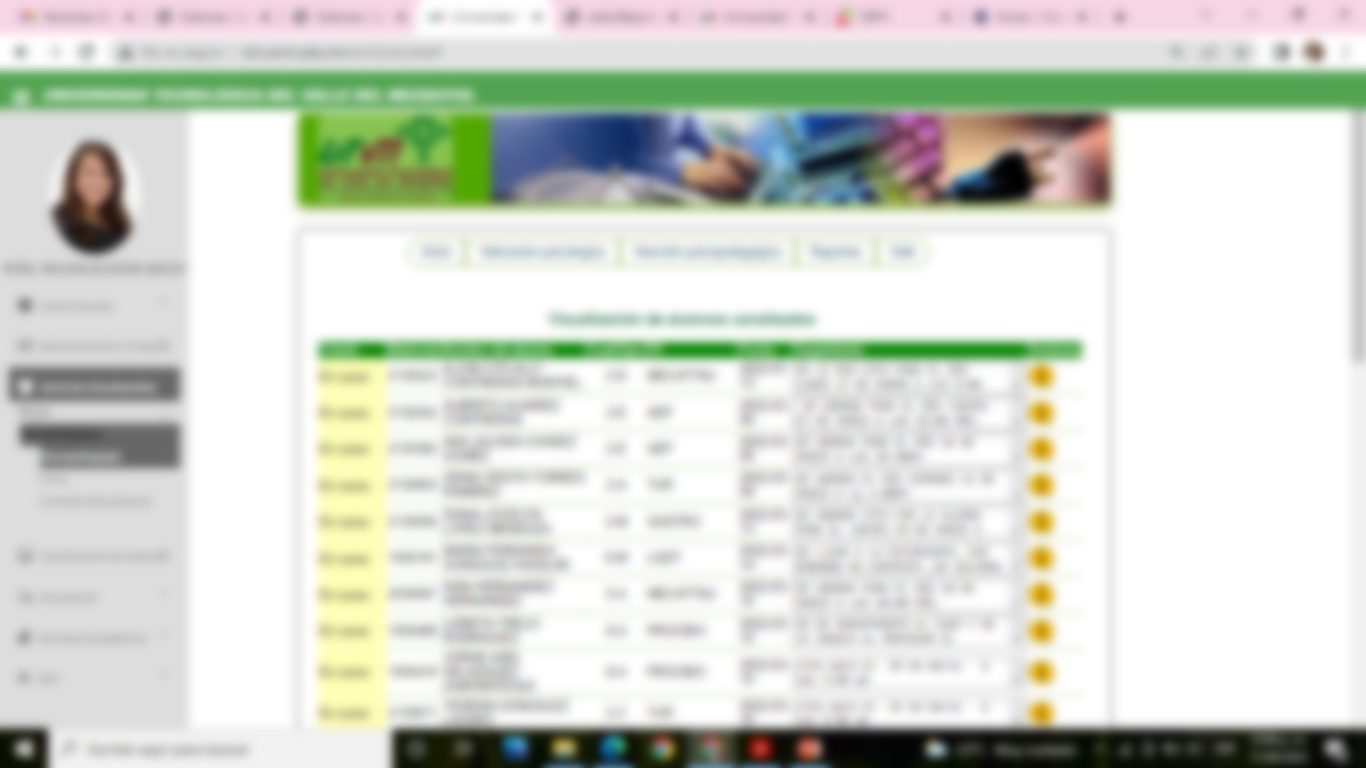 Estrategias de atención:
2.- Se tiene contacto con los tutores mediante correo electrónico o llamadas para dar seguimiento a los alumnos canalizados.
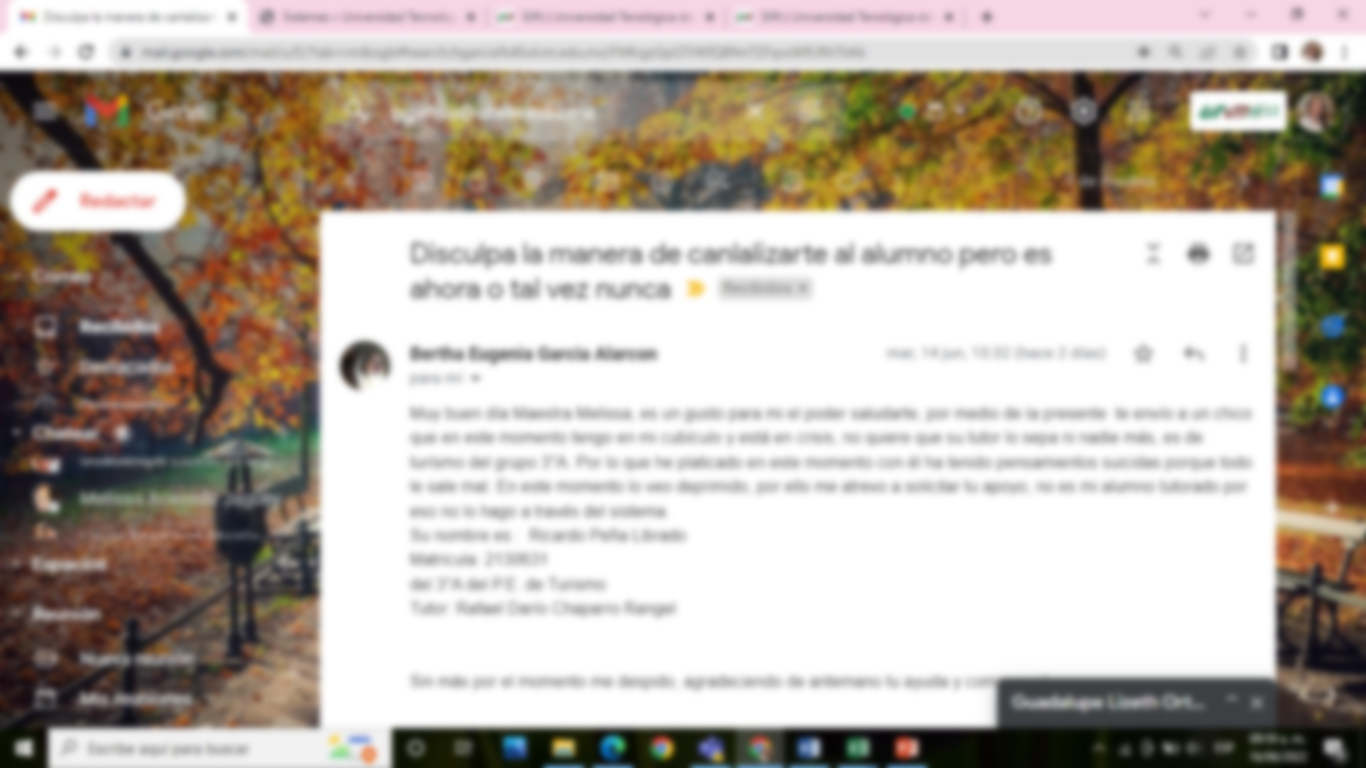 Estrategias de atención:
3.- Se atiende a los estudiantes que por interés personal solicitan el servicio, realizan la solicitud mediante correo electrónico, whatsapp o de manera personal.
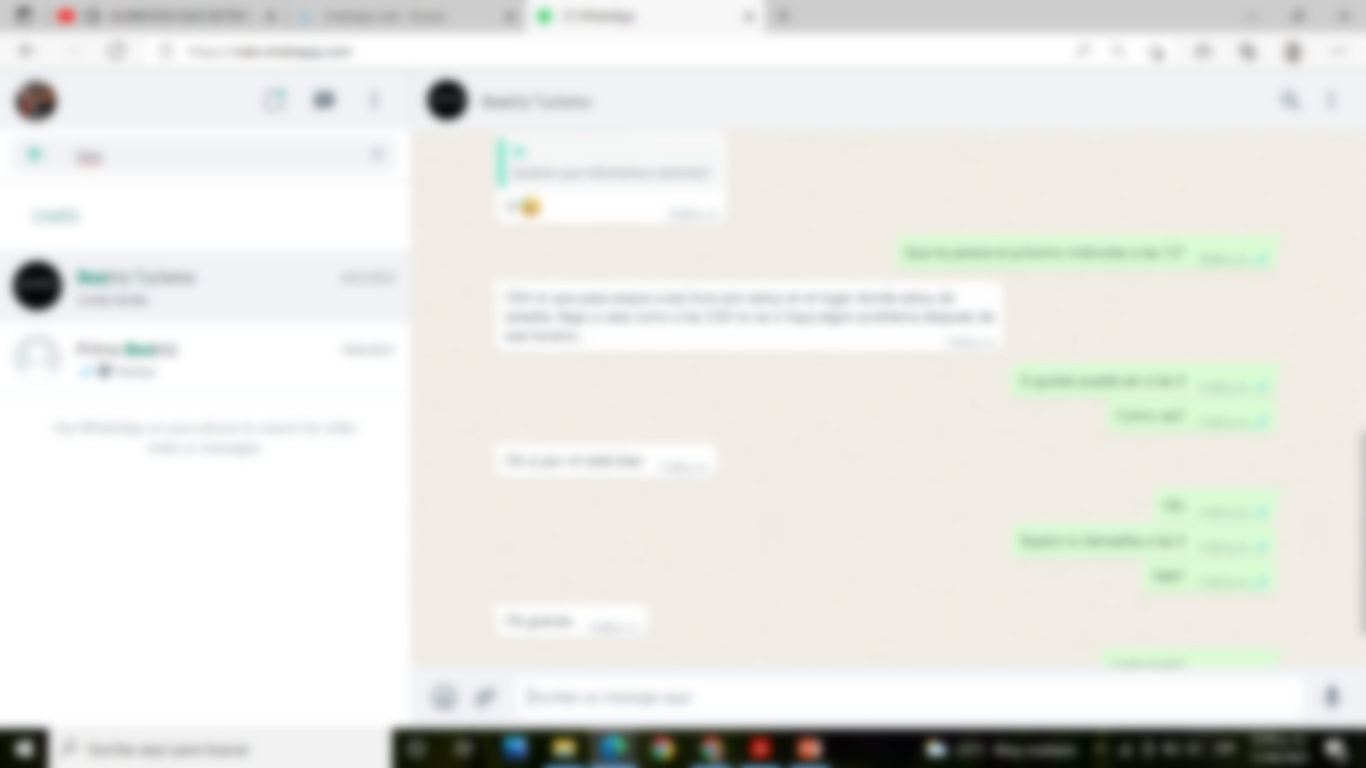 Estrategias de atención:
4.- Las sesiones son de manera presencial en Servicios Estudiantiles en el Edificio “C”
Estrategias de atención:
5.- Se integra en el SIIN lo trabajado en cada sesión.
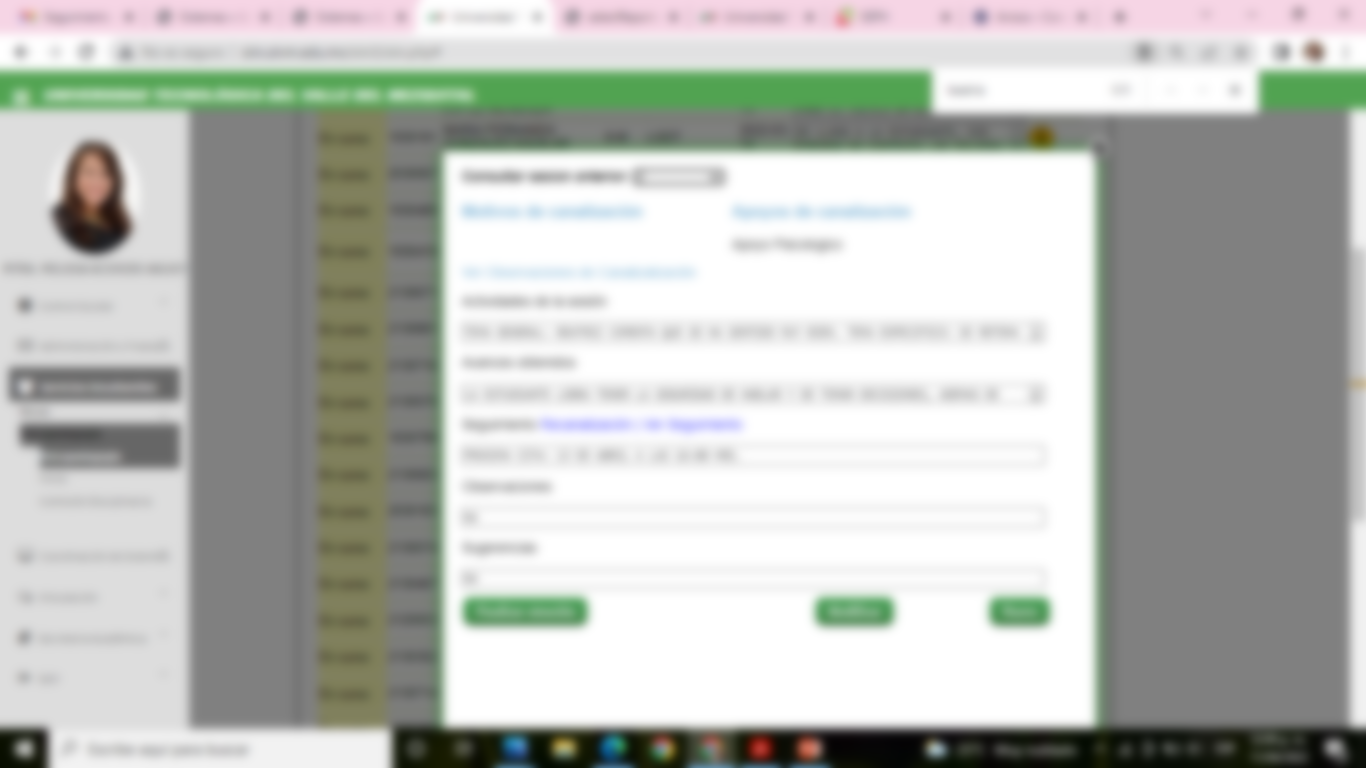 PROGRAMA INSTITUCIONAL DE TUTORIAS
Elaboración y entrega de informes cuatrimestrales de tutoría por PE, para su revisión y análisis
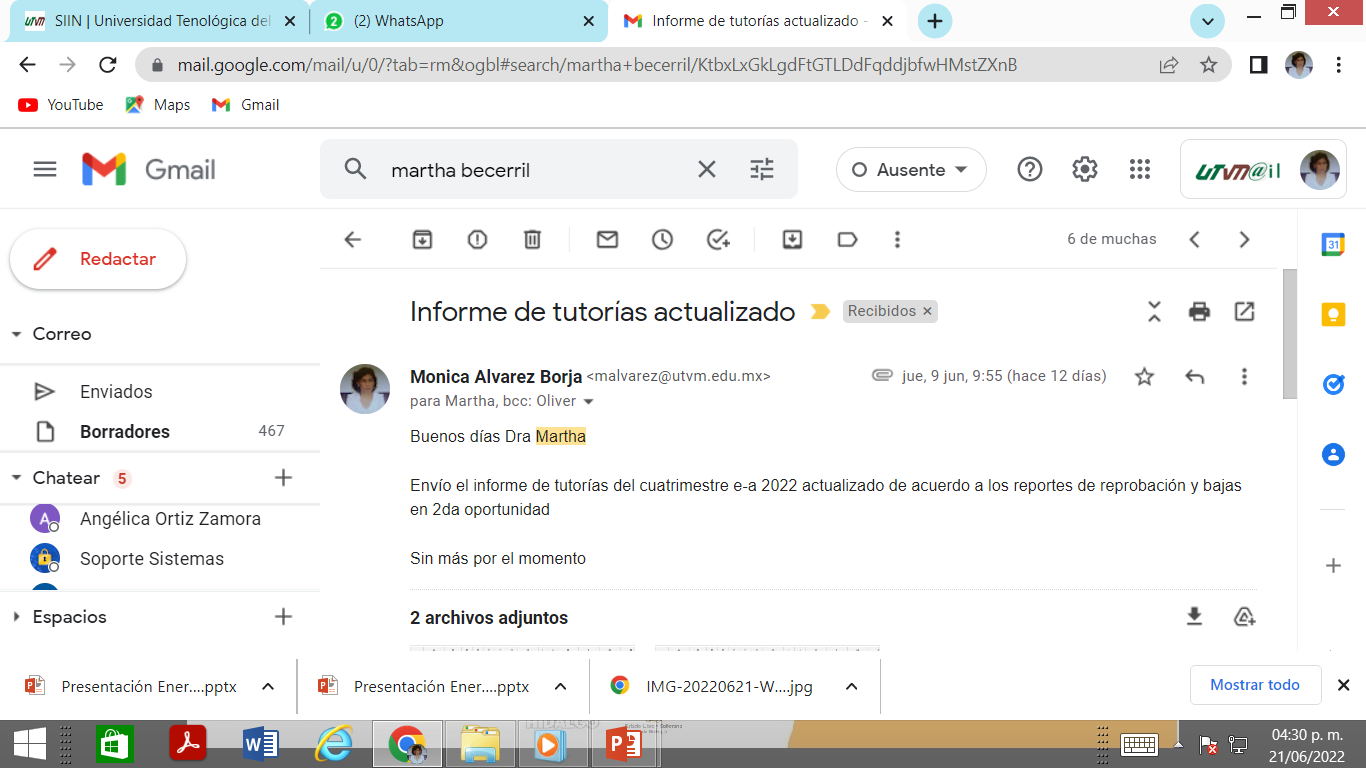 Seguimiento a la captura de calificaciones con la intención de evitar que al final se cuatrimestre los alumnos estén presentando recuperación de 1as unidades
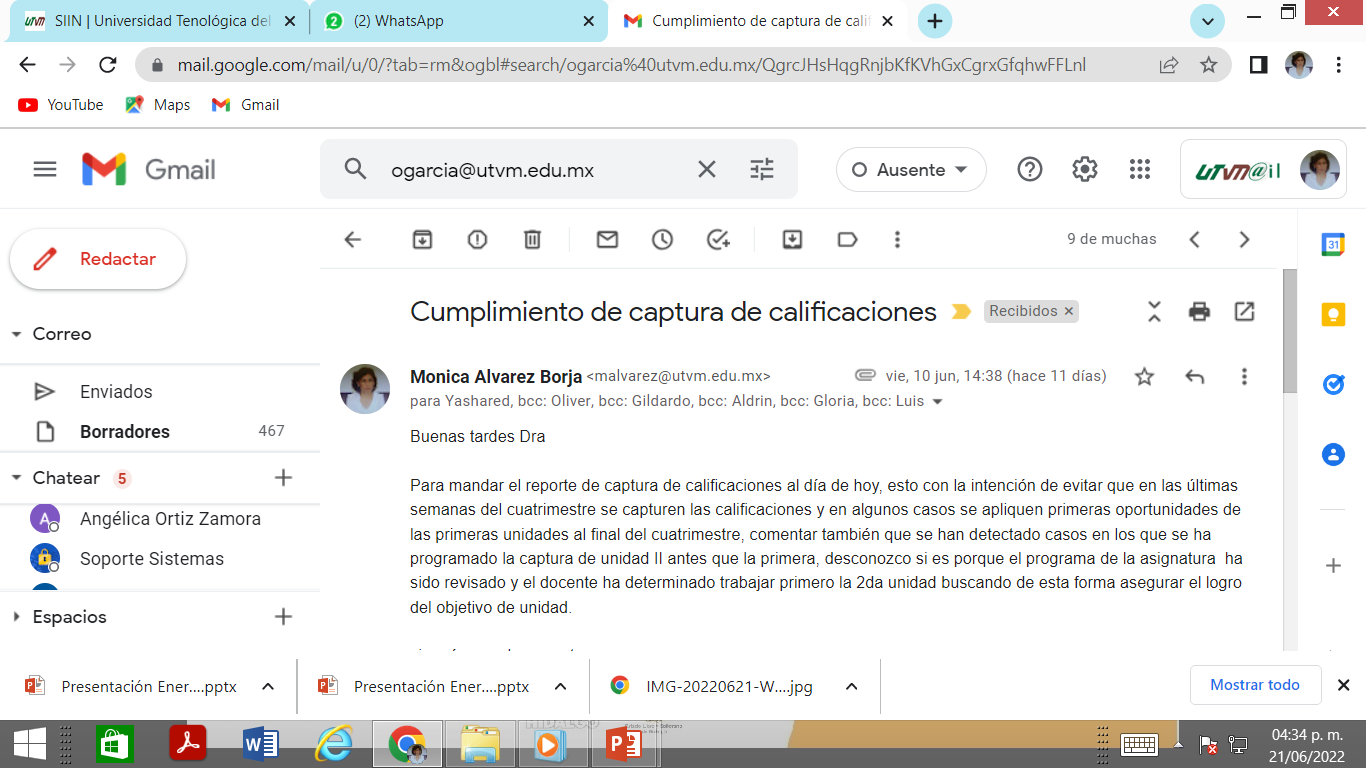 [Speaker Notes: Actividades: Aplicación de estrategias de aprendizaje, Desarrollo del Programa de Valores, Seguimiento a los Datos Estadísticos de casos COVID y al Plan de Vacunación, P E. Mecánica Ceremonia Cívica (8-Feb-2021), personal Directivo, Docente, Admtvo. Y Alumnado, Reunión Con Padres de Familia de TSU-M, Mi Escuela en Casa, Desarrollo del Programa de Valores, Seguimiento a las Medidas  Prevención y Preserv. de Salud: Sana distancia, Lavado de manos y Uso de cubre-bocas.]
PROGRAMA INSTITUCIONAL DE TUTORIAS
Periodo Mayo-Agosto  2022

Para este cuatrimestre se cuenta con 19 tutores y 23 tutoras, quienes junto con los y las responsables de los diferentes servicios complementarios contribuyen a la formación integral de los estudiantes, con pláticas o talleres de diferentes temáticas (Tutoría grupal).
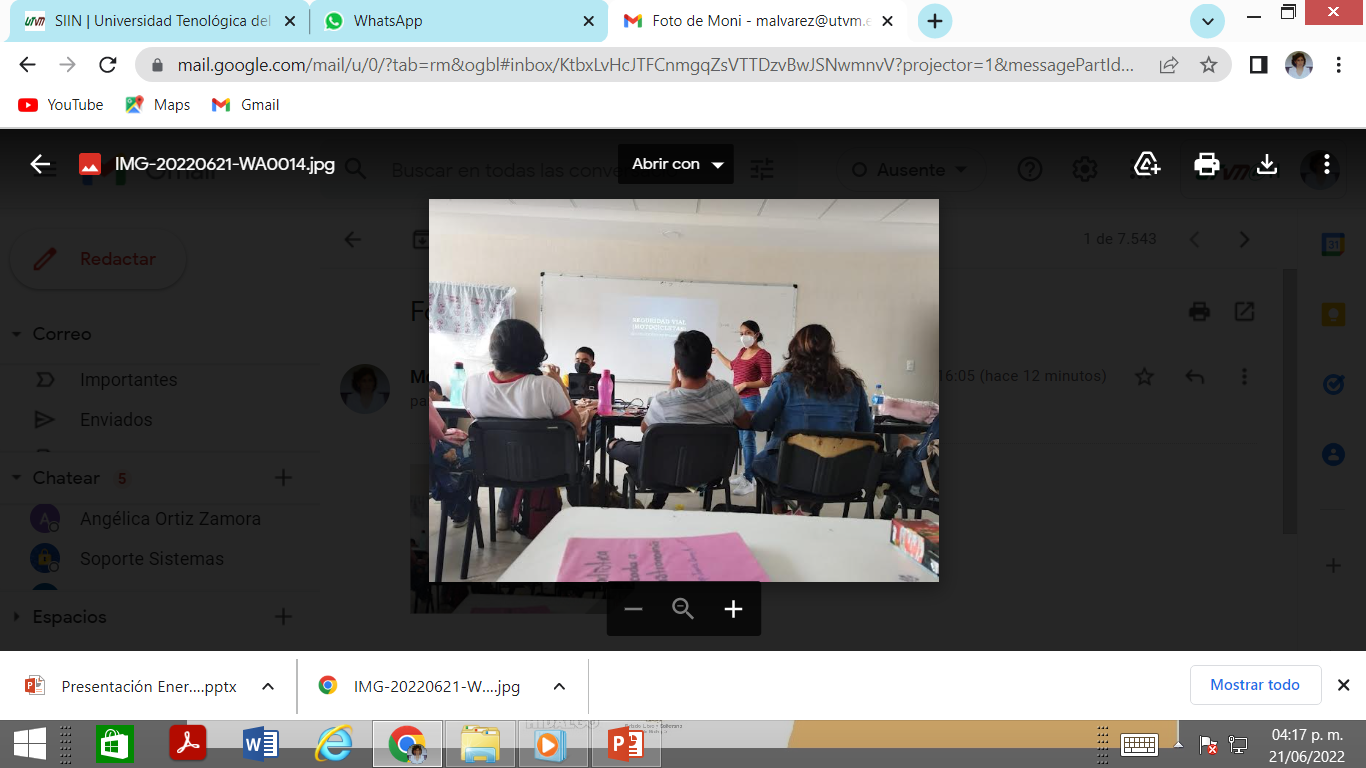 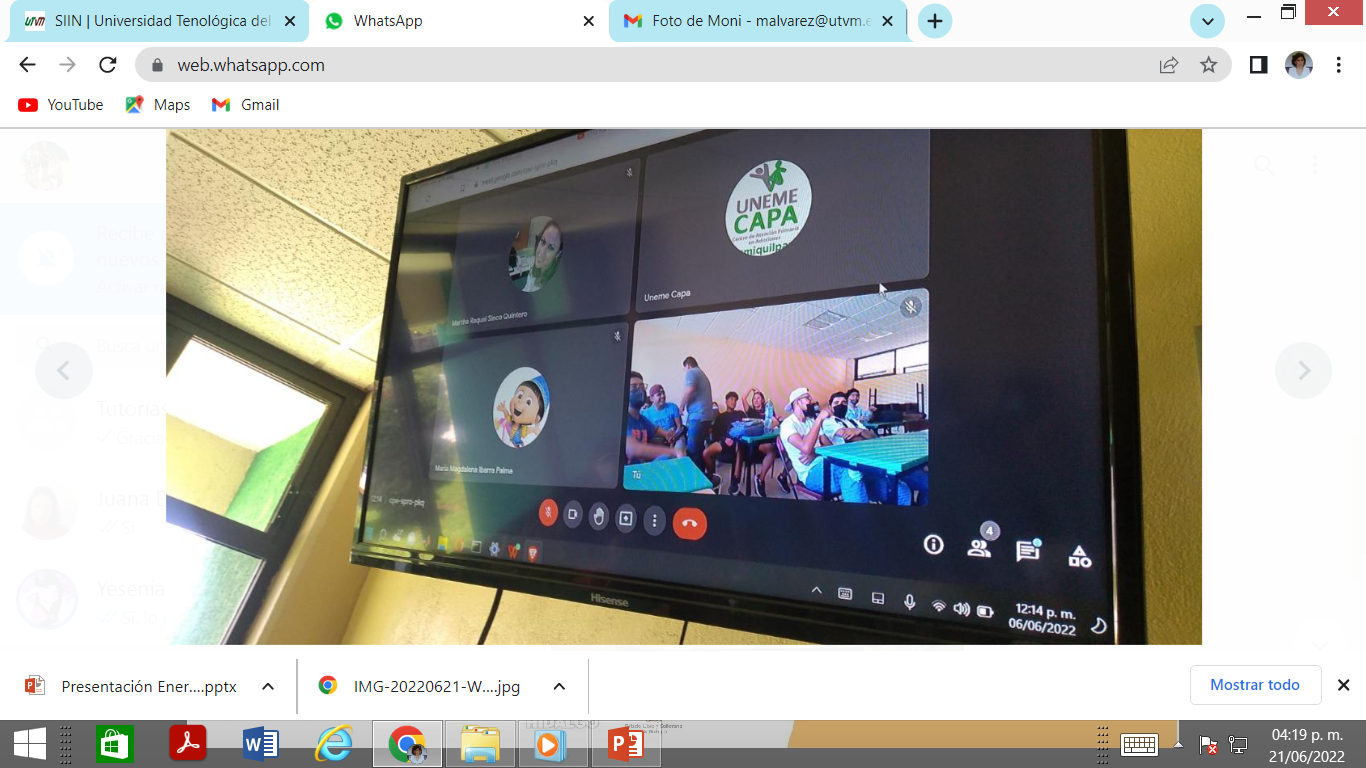 En tutoría individual, e realiza la  Revisión mensual de calificaciones por parte del tutores para detectar alumnos que pudieran ser  vulnerables académicamente
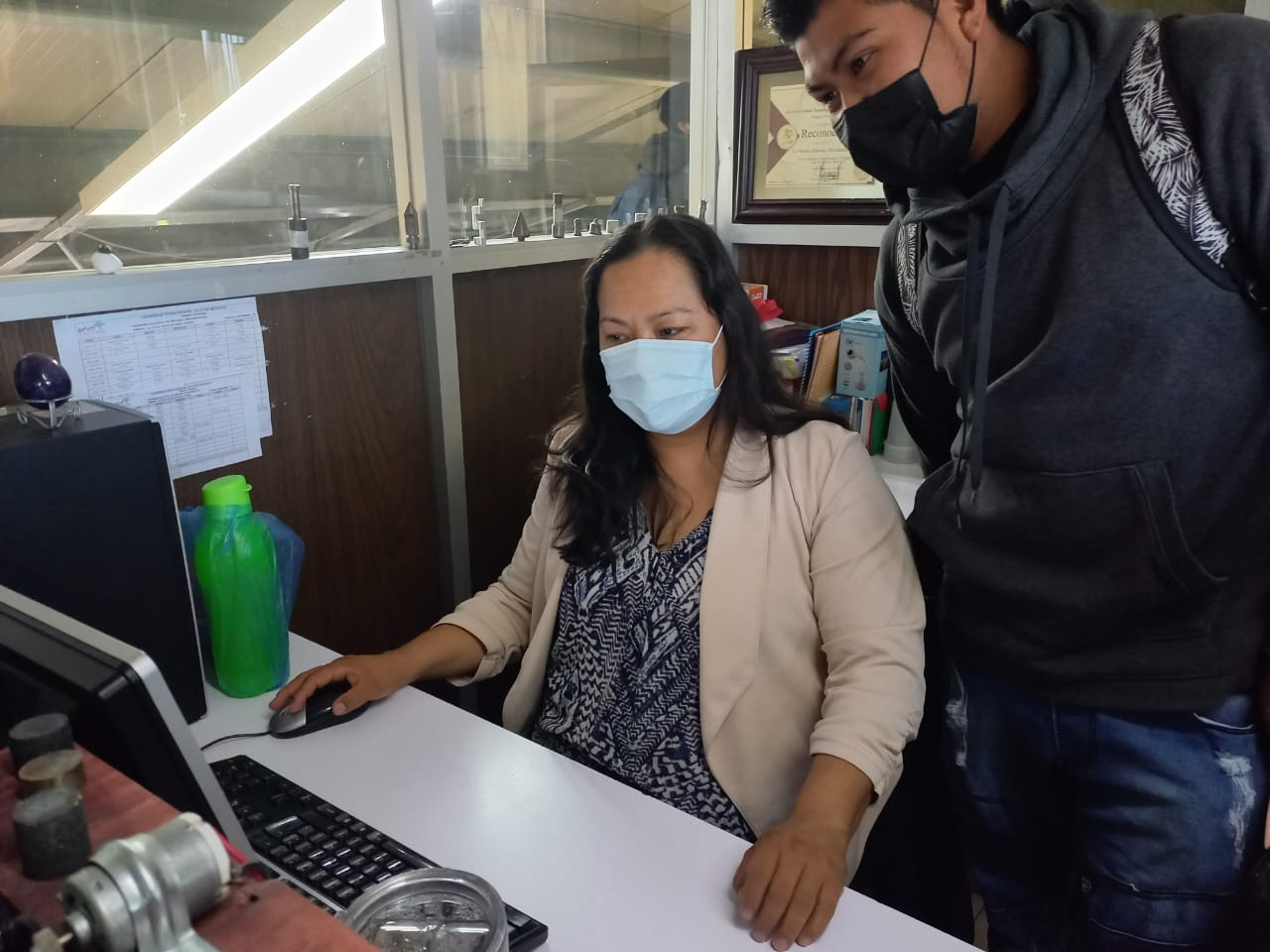 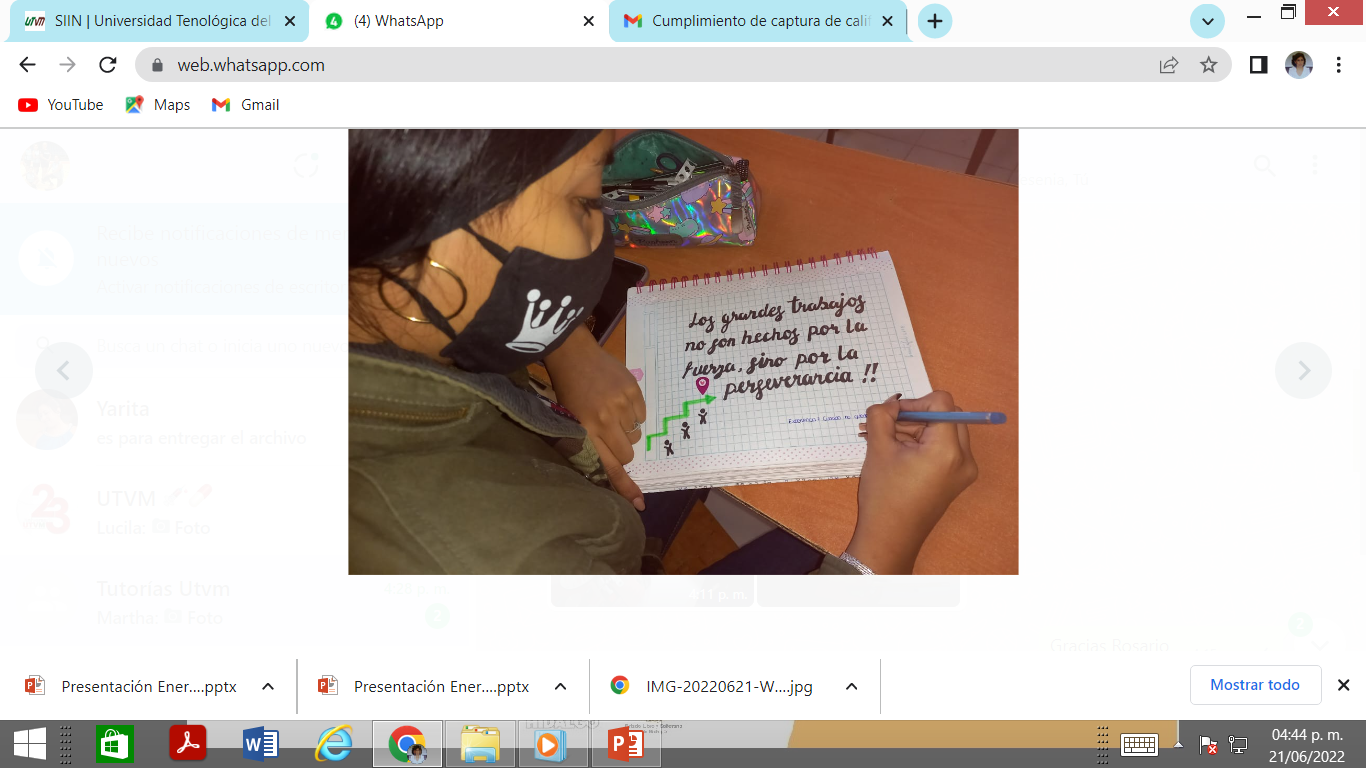 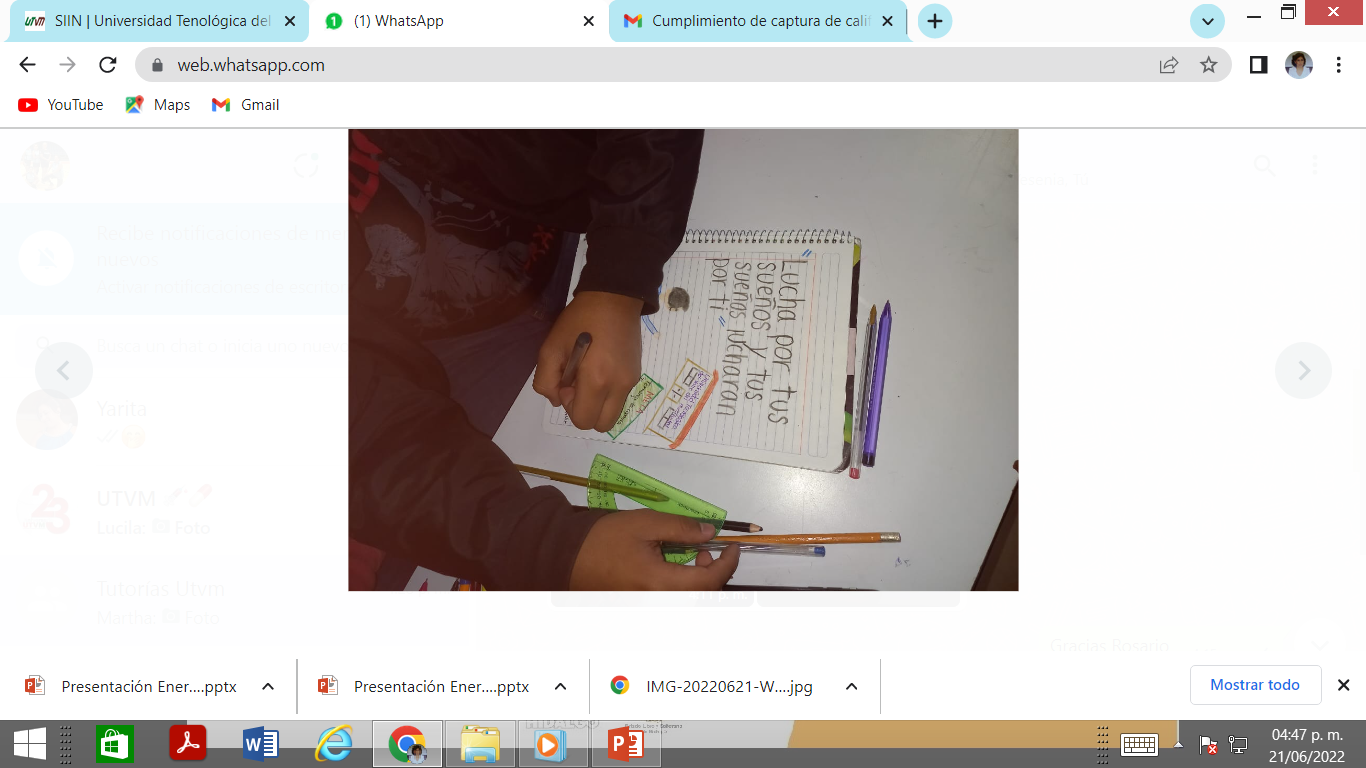 [Speaker Notes: Actividades: Aplicación de estrategias de aprendizaje, Desarrollo del Programa de Valores, Seguimiento a los Datos Estadísticos de casos COVID y al Plan de Vacunación, P E. Mecánica Ceremonia Cívica (8-Feb-2021), personal Directivo, Docente, Admtvo. Y Alumnado, Reunión Con Padres de Familia de TSU-M, Mi Escuela en Casa, Desarrollo del Programa de Valores, Seguimiento a las Medidas  Prevención y Preserv. de Salud: Sana distancia, Lavado de manos y Uso de cubre-bocas.]
Capacitación
Observación: Actualmente el personal docente y administrativo se encuentra realizando el curso “Uso Seguro de Medios Informáticos”.
[Speaker Notes: Actividades: Aplicación de estrategias de aprendizaje, Desarrollo del Programa de Valores, Seguimiento a los Datos Estadísticos de casos COVID y al Plan de Vacunación, P E. Mecánica Ceremonia Cívica (8-Feb-2021), personal Directivo, Docente, Admtvo. Y Alumnado, Reunión Con Padres de Familia de TSU-M, Mi Escuela en Casa, Desarrollo del Programa de Valores, Seguimiento a las Medidas  Prevención y Preserv. de Salud: Sana distancia, Lavado de manos y Uso de cubre-bocas.]
Análisis de logros 2021-2022
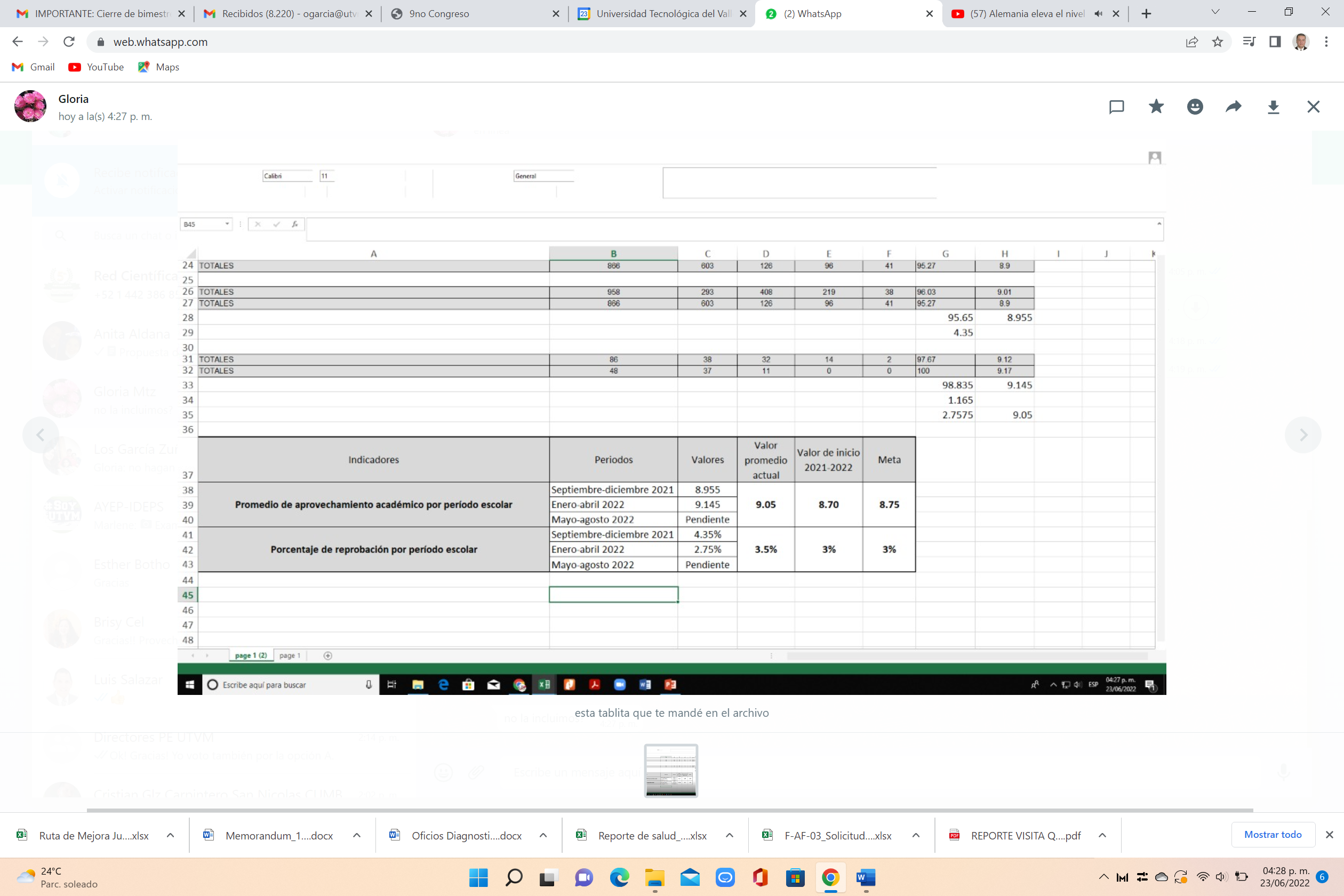 Análisis de logros 2021-2022
¡Muchas Gracias por su Atención!
Dra. Gloria Martínez
gmartinez@utvm.edu.mx 

Mtro. Oliver García
ogarcia@utvm.edu.mx 
 
Coordinadores del Eje de Mejora de los Aprendizajes
[Speaker Notes: Actividades: Aplicación de estrategias de aprendizaje, Desarrollo del Programa de Valores, Seguimiento a los Datos Estadísticos de casos COVID y al Plan de Vacunación, P E. Mecánica Ceremonia Cívica (8-Feb-2021), personal Directivo, Docente, Admtvo. Y Alumnado, Reunión Con Padres de Familia de TSU-M, Mi Escuela en Casa, Desarrollo del Programa de Valores, Seguimiento a las Medidas  Prevención y Preserv. de Salud: Sana distancia, Lavado de manos y Uso de cubre-bocas.]